Федеральное государственное бюджетное образовательное учреждение высшего образования «Красноярский государственный медицинский университет имени профессора В.Ф. Войно-Ясенецкого»                                                                                                                                          Министерства здравоохранения Российской Федерации                                                                          Фармацевтический колледж
Производственная практика
Фото-отчет



Выполнила: Мамыт кызы Роза. студентка 201-2 гр. Отделения «Фармация»
Моя аптека находится по адресу г.Тайшет , ул.Транспортная 11-56 Н
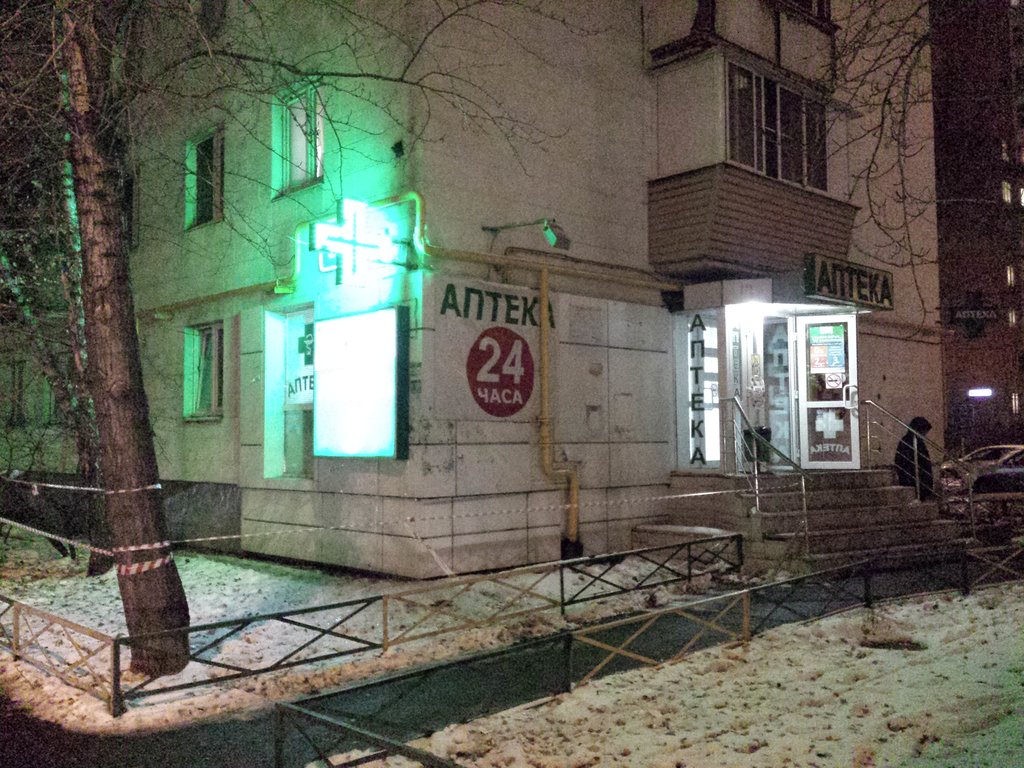 Помещения аптечной организацииТорговый зал
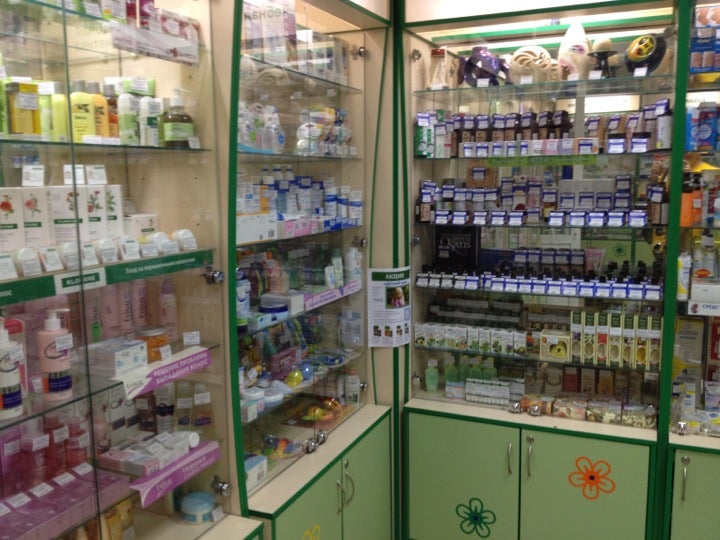 Рабочее место фармацевта
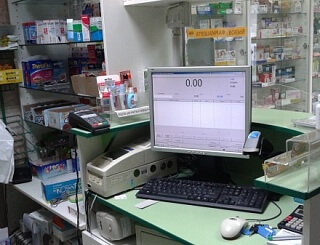 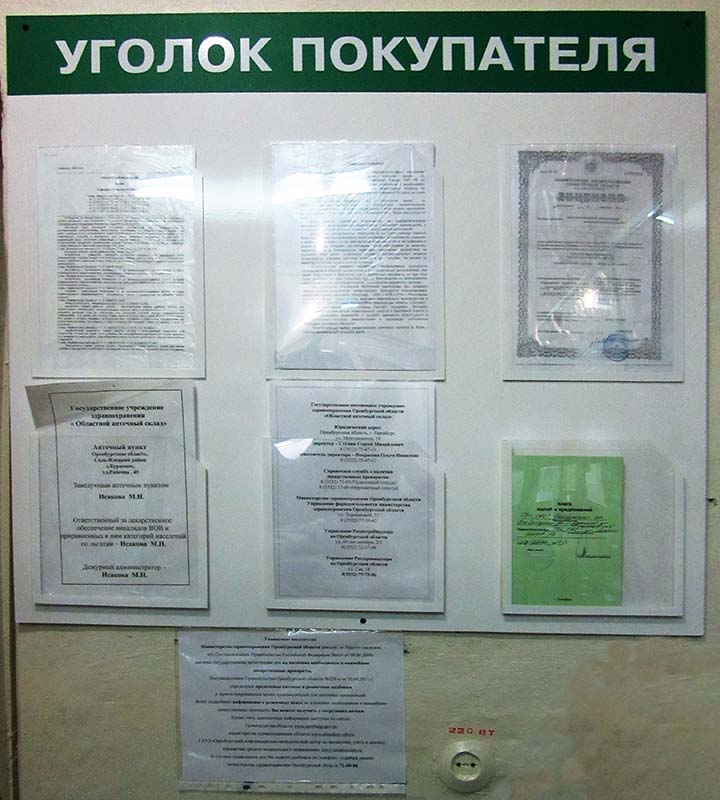 Информационный стенд для посетителя
Аптека имеет лицензию и имеет право на отпуск лекарственных  препаратов
Промаркированный уборочный инвентарь
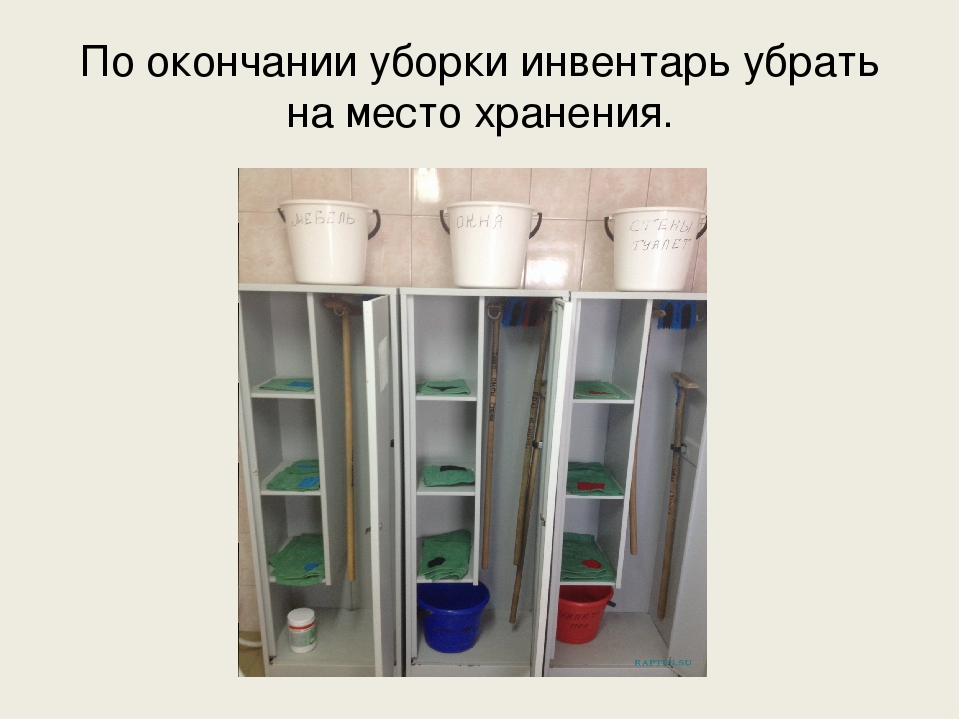 Санузел
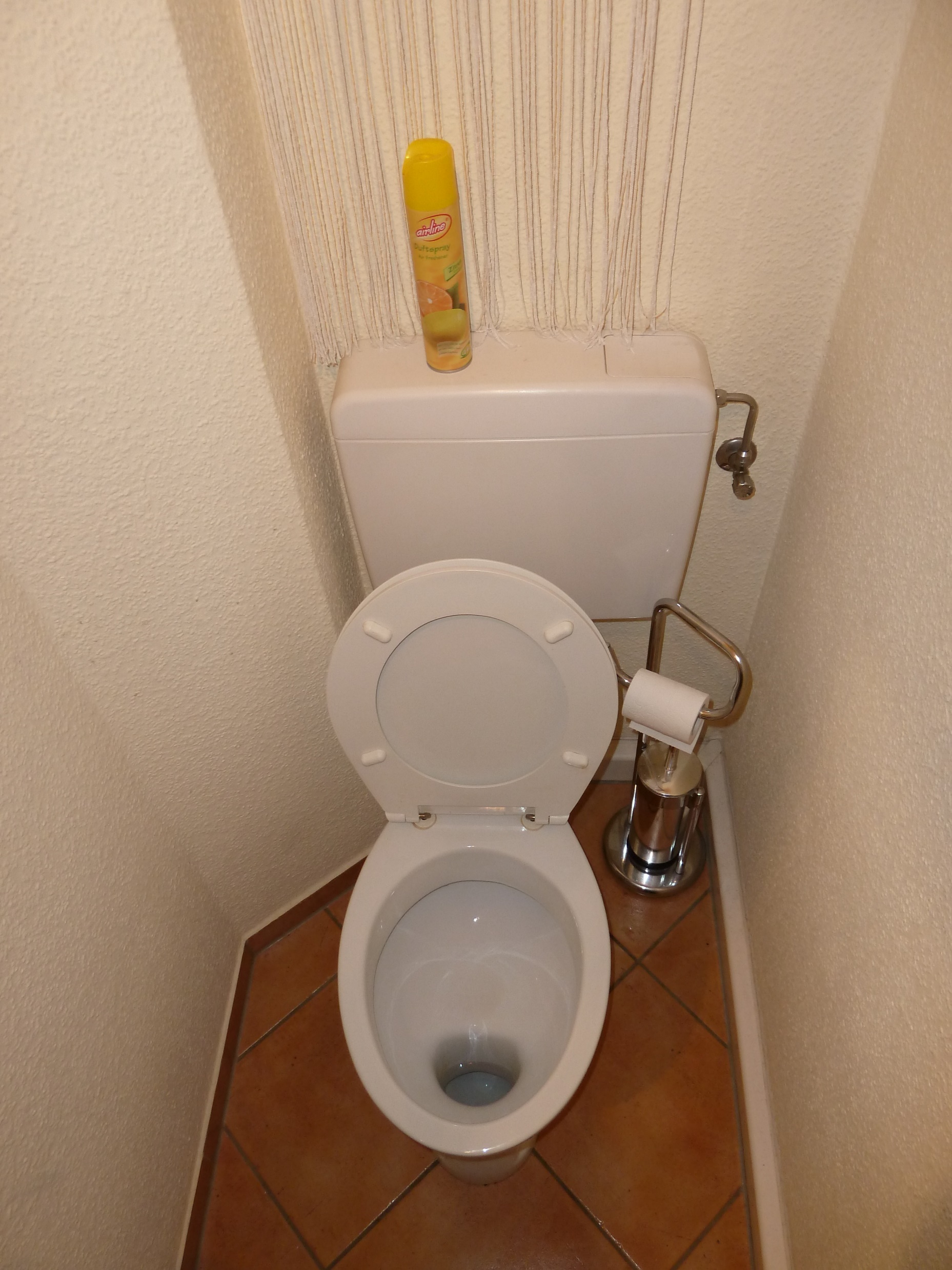 Кабинет заведующей
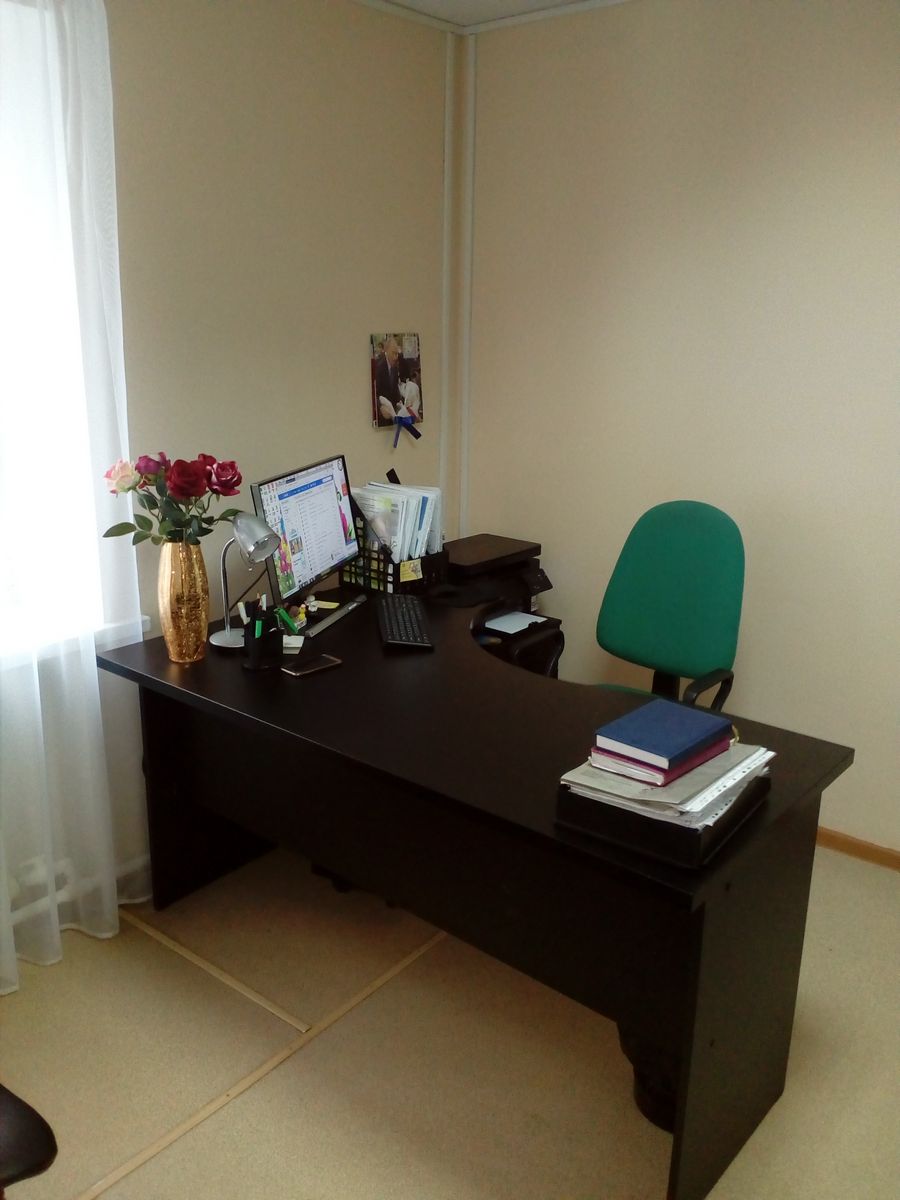 Комната отдыха фармацевта
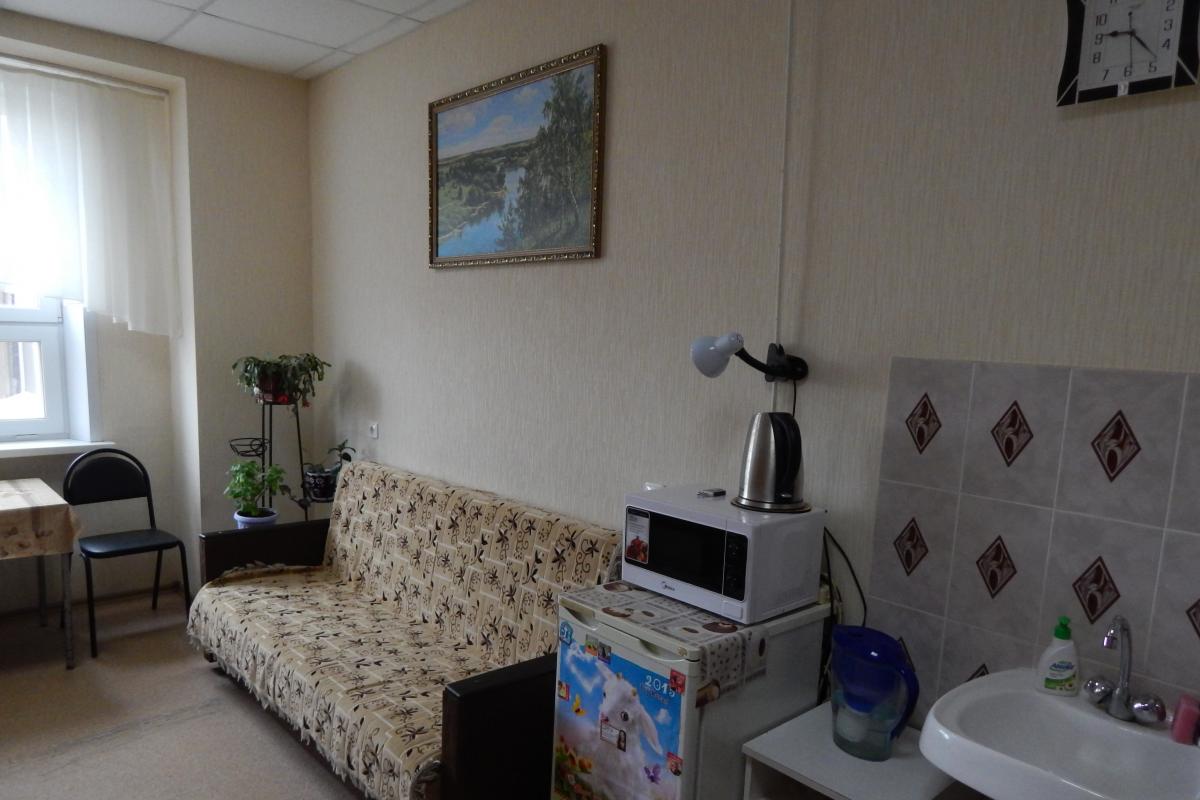 Зона приемки и разбора товара
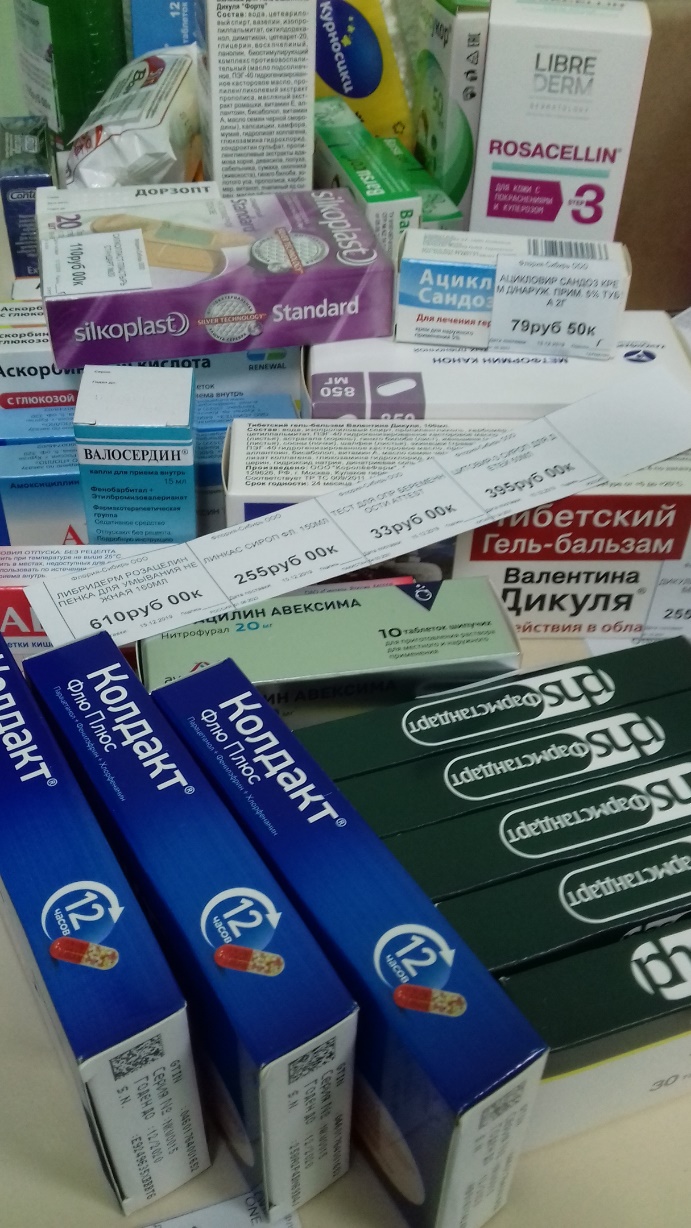 Организация и хранение товаров аптечной организацииПомещения для хранения аптечных товаров (материальная комната)
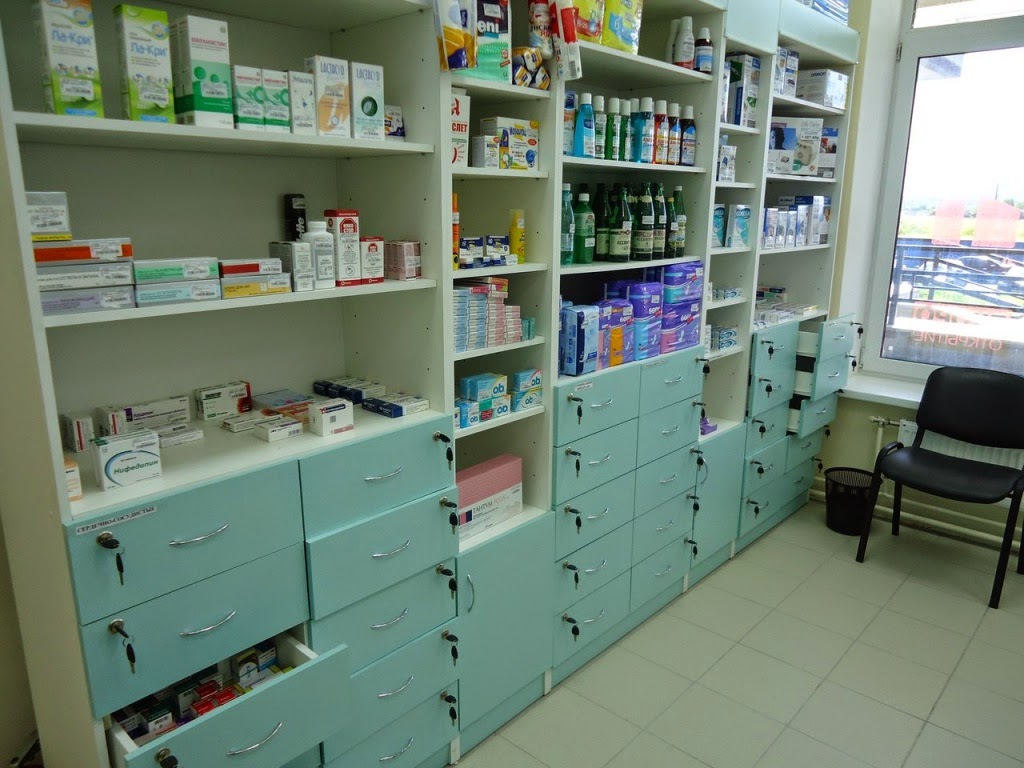 Классификация товаров аптечного ассортимента:
1. Лекарственные препараты
2. Лекарственное растительное сырье в заводской упаковке
3. Медицинские изделия
4. Дезинфецирующие средства
5. Предметы личной гигиены
6. Оптика
7. Минеральные воды
8. Лечебное питание
9. Детское питание
10. Диетическое питание
11. Косметическая продукция
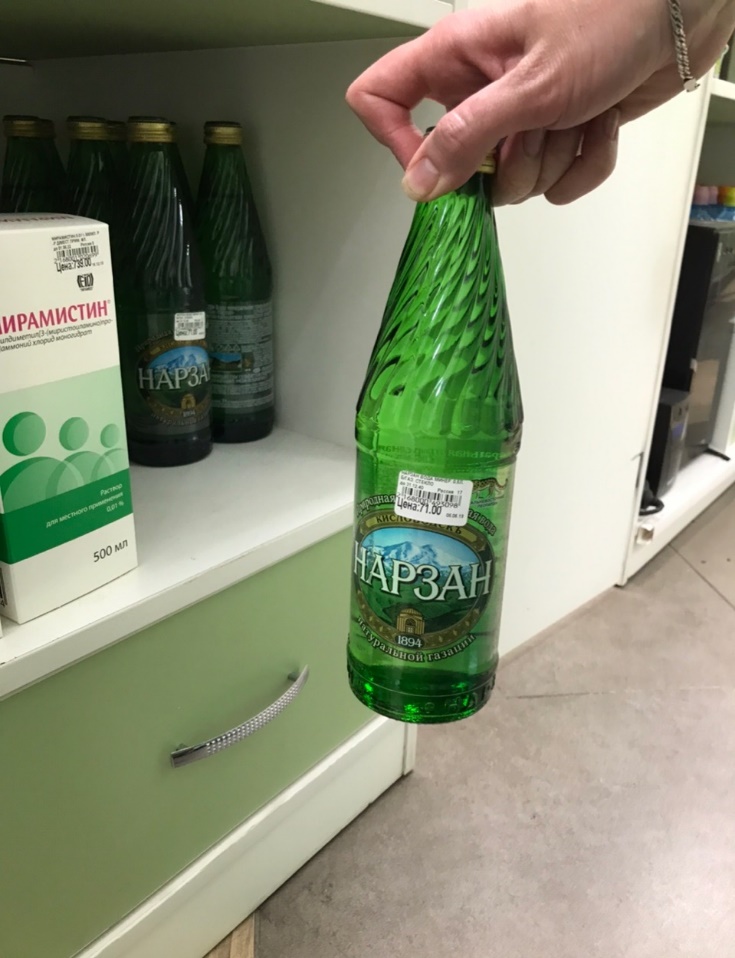 Шкафы для хранения детского питания
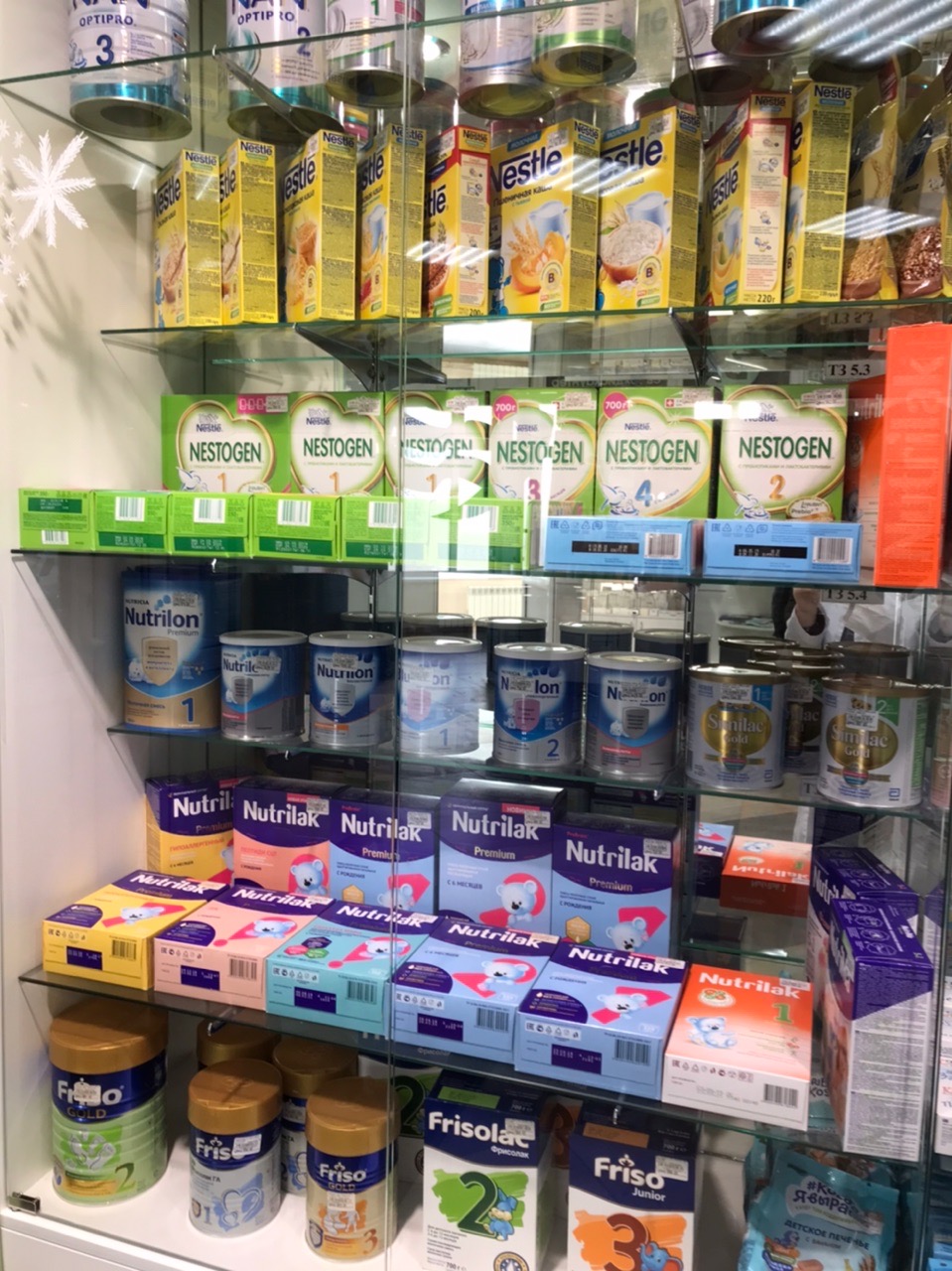 Холодильник
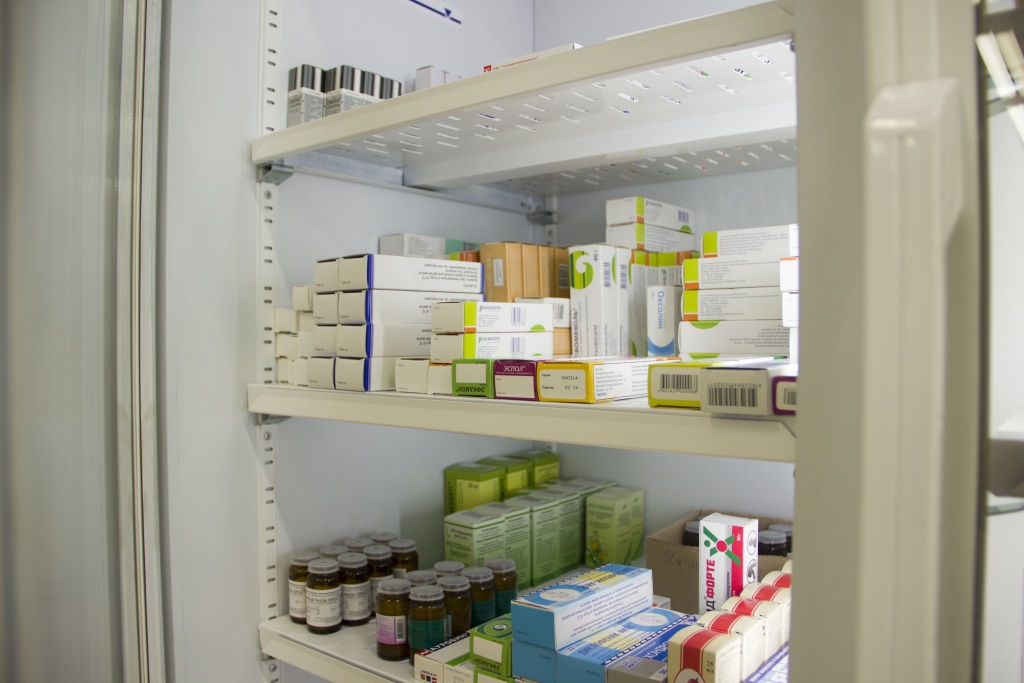 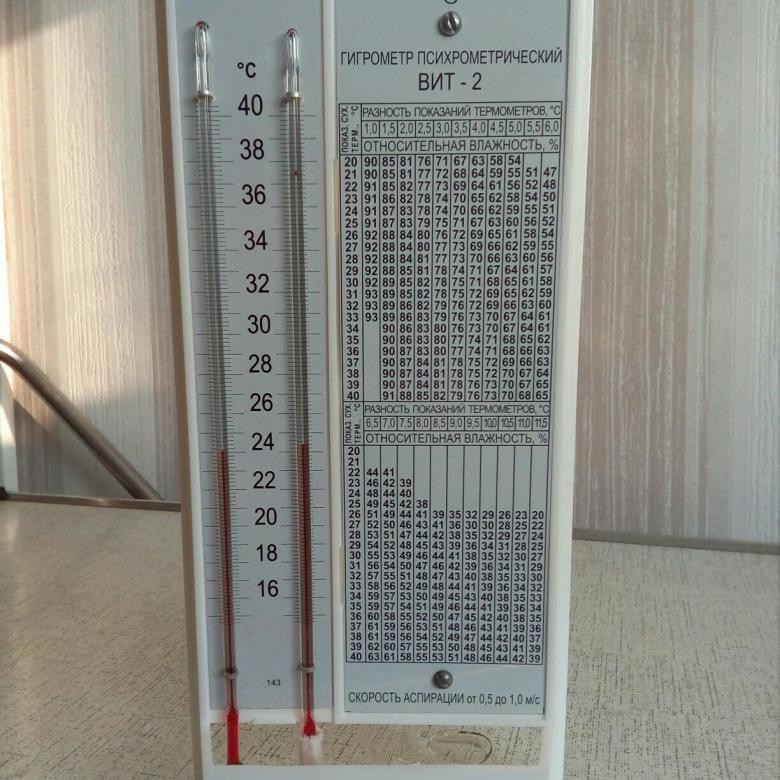 СПАСИБО ЗА ВНИМАНИЕ